Рекомендации по подготовке студентов к конкурсам профессионального мастерства
Необходимость психологической подготовки  студентов  в ходе подготовки к конкурсам профессионального мастерства  определяется сущностью самой ситуации конкурса, которая является стрессовой. 
Факторы, вызывающие стресс:
1. непривычная  для студента среда , где собрались незнакомые студенты; 
2. проводят и оценивают результаты соревнования незнакомые люди, не всегда благожелательно настроенные к участникам; 
3. решение конкурсных заданий ограничено во времени; 
4. влияние и давление груза ответственности— защитить честь колледжа, где поражение обучающегося является не только личным, но и образовательного учреждения. 
Все эти факторы вызывают тревогу, что может привести к дезорганизации деятельности, снижению концентрации внимания и работоспособности, растерянности
.
В ситуации конкурсных отборов наиболее значимыми оказываются следующие психологические характеристики  обучающегося:
высокий уровень самоорганизации, организации деятельности;
высокая и устойчивая работоспособность; 
высокий уровень концентрации внимания, произвольности;
четкость, комбинаторность, нестандартность мышления;
сформированность навыков эмоциональной саморегуляции,
 высокий уровень стрессоустойчивости;
сформированность внутреннего плана действий.
Для достижения высоких результатов  в конкурсах необходим    так называемый «эмоциональный» или социальный интеллект.             Это понятие  включает в себя особенности самомотивации, умение контролировать свое эмоциональное состояние, «устойчивость к разочарованиям», то есть отношение к неудачам как к опыту, необходимому для дальнейшего развития, как профессиональных умений, так и личностных качеств. 
 Участие в конкурсах и олимпиадах – одно из действенных средств развития этих качеств личности. Конкурсы стимулируют активность, инициативность, самостоятельность студентов, обогащают эмоциональную жизнь, способствуют формированию духовности и культуры, толерантности и способности к саморазвитию,                    побуждают к сотрудничеству, предоставляя возможности для личностно ориентированного обучения и проектной деятельности. Кроме того, участие в конкурсах способствует раскрытию интересов и способностей студентов, раскрытию творческой и поисковой активности, социальному развитию.
Опыт побед и поражений, приобретаемый в ходе различных конкурсов профессионального мастерства, чрезвычайно важен для дальнейшей жизни – он позволяет сформировать собственное представление о своих возможностях, самоутвердиться.
Обычно  выделяют следующие компоненты готовности к участию в профессиональных  конкурсах:

Когнитивный компонент – объём знаний студента, необходимый для участия в профессиональном  конкурсе
Поведенческий компонент –умения и навыки  
  (что делать на конкурсном мероприятии, как готовиться)
Эмоциональный компонент – индивидуально-психологические качества, личностные особенности:
мотивация участия ,  в том числе отношение к конкурсу;
способность к саморегуляции – умения и навыки              
    саморегуляции в период подготовки и участия в  
    конкурсных  мероприятиях.
Цели психологического сопровождения:
Ознакомление студентов с методами, приемами, психотехниками, повышающими эффективность подготовки к участию в профессиональных конкурсах;
Формирование и развития умения мобилизоваться в стрессовой ситуации;
Развитие навыков мыслительной деятельности (нестандартного мышления);
Повышение психологической компетентности родителей и педагогов.
Психологическая подготовка студентов к профессиональным конкурсам проводится в виде психолого-педагогической поддержки, которая включает диагностикую, консультативную и тренинговую работу, направленную на развитие самосознания, формирование  ценностного отношения  к себе, своим способностям и возможностям.
Работа по психологическому сопровождению участия студентов в профессиональных конкурсах проводится по индивидуальному графику и зависит от сроков проведения конкурса.
 Важным моментом является добровольное (без психологического принуждения) участие студентов в конкурсной деятельности.
Методика отбора и подготовки участника
Первый этап – первичный отбор. 
 Для организации первичного отбора наиболее важные параметры для будущих кандидатов :
1. – это желание (мотивация). Желание участвовать, профессионально развиваться, а также чётко понимать объём временных, эмоциональных и других видов затрат, которые связаны с подготовкой и участием в конкурсе.  
2.  – цели участника по реализации себя  ( для чего ему необходимо участвовать в конкурсе,  желание показать себя,  реализовать себя в дальнейшем,  создать свое дело и пр ) 
3. – организационные, коммуникативные способности и возможности студента, обучаемость .
	Второй этап – знакомство со стандартами
Методика отбора и подготовки участника
Важно — это способность к критической самооценке, а также адекватное отношение к конструктивной критики и умение слушать. 
Это очень важный  момент, так как в конкурсах профессионального мастерства ( в том числе по стандартам WorldSkills ) участник обычно  выступает не один, а в команде и в тесном взаимодействии со своим экспертом, и поэтому от умения слушать, слышать и слушаться эксперта зависит результат выступлении
Методика отбора и подготовки участника
Важно - психологическая (эмоциональная)
устойчивость 
 Психологическая (эмоциональная) устойчивость позволяет участникам пройти всю дистанцию,  все конкурсные задания не снижая качества работы, несмотря на уровень успешности выполнения отдельных заданий, модулей. 
На первом этапе рекомендуется отобрать группу кандидатов для обеспечения конкуренции и более продуктивной работы. Делать ставку на одного кандидата на первом этапе не продуктивно
Психологическая подготовка участников профессиональных конкурсов
Основными целями программы психологической  подготовки  являются:
Психологическая подготовка учащихся к ситуации конкуренции во время участия в профессиональных конкурсах;
Развитие у студента психологических качеств, необходимых для успешного решения задач в ситуации повышенных интеллектуальных, физических и эмоциональных нагрузок;
Максимальное раскрытие способностей студента и                       использование всех личностных ресурсов для получения ими достойных  результатов на конкурсах;
Анализ успехов и трудностей, с которыми столкнулись участники, выявление условий успеха и причин неудач .
Психологическая подготовка участников профессиональных конкурсов
Выделяется 2 основных этапа психологической подготовки:
Первый этап - Подготовка к олимпиадам и конкурсам.
Основу его составляют групповые тренинговые занятия, направленные на развитие и психологическую поддержку четырех компонентов  в соответствии с методикой                               «Куб личности М. Люшера», предполагающий необходимость поддержки всех сторон личности (физической, интеллектуально-продуктивной, эмоционально-волевой и социально-коммуникативной)  И только во взаимосвязанном применении, использовании упражнений этих четырех блоков заключается будущий успех, в том числе в профессиональных конкурсах.
Второй этап - работа со студентами после прохождения ими конкурса, особенно для тех, кто не оказался победителем.                    Этот этап способствует решению аналитических и реабилитационных задач дальнейшего развития личности
Психологическая подготовка участников профессиональных конкурсов. Первый этап
В  ситуациях профессиональных конкурсов необходимы навыки эффективной коммуникации 
Социально-коммуникативный компонент
1. В развитии социально-коммуникативного компонента выделяют:
развития навыков публичного выступления, 
умения эффективного взаимодействия, 
умения работать в команде, 
развития лидерских, 
коммуникативных, организаторских способностей. 
В работе по развитию данного компонента подходят тренинговые методы и психологические игры, позволяющие студентам приобрести практические навыки.
Психологическая подготовка участников профессиональных конкурсов. Первый этап
Работа по развитию эмоционально-волевого компонента
Составляющие эмоционально-волевого компонента :
 создание позитивного эмоционального настроя, 
 снижение тревоги,  страхов,
обучение  приемам эмоциональной саморегуляции, 
обучение приемам волевой мобилизации, 
выработка навыков управления психофизическим состоянием. 
В работе этого блока предпочтительнее групповые занятия с использованием тренинговых методов, методов арт-терапии, психологических упражнений, техник мышечной релаксации, технологии БОС
Психологическая подготовка участников профессиональных конкурсов. Второй этап
Это  этап обязателен  после прохождения конкурса,  он по существу аналитический и реабилитационный.
Использование рефлексивного подхода позволит проанализировать успехи и трудности, с которыми столкнулись участники, выявить условия, позволившие обеспечить победу, и причины трудностей, выработать рекомендации студентам и педагогам по дальнейшей работе и использованию полученного опыта участия в конкурсах.
  Основные базовые  методы организации социально-психологического тренинга  с использованием  метода шеринг  в работе с конкурсантами
Примерная программа психологической подготовки  участников профессиональных конкурсов.
1. Структура занятия - типовая
Каждое занятие проводится в стандартной форме по структуре тренингового занятия и включает в себя:
организационный момент ( ритуал приветствия, разминочные упражнения),
основная часть (упражнения, входящие в каждый из 4х блоков - интеллектуально-продуктивный, эмоционально-волевой, социально-коммуникативный и физический),
ритуал прощания.
Продолжительность 1 занятия - 1 час 30 минут.
Примерная программа психологической подготовки  участников профессиональных конкурсов.
1. Блок «Интеллектуально-продуктивная сфера» 
задания и упражнения направленные на  развитие :
-дивергентного (логического или вертикального) мышления,                           -конвергентного (творческого, горизонтального) мышления. 
 например :
Упражнение «Две группы»
Размер группы: 8-15 человек. Время: 15-20 минут.
Цель: это задание помогает участникам развить внимательность и логическое мышление.
Примерная программа психологической подготовки  участников профессиональных конкурсов.
2. Блок «Социально-коммуникативная сфера» 
 включает в себя упражнения направленные:
 на  развитие навыков взаимодействие в группе, 
на развитие лидерских качеств участников, 
на развитие навыков публичных выступлений.
Лидер - человек, который способен влиять на окружающих,                           с тем, чтобы добиться эффективно поставленных целей. 
Лидер - успешный коммуникатор. 
Например :Упражнение «Круг и Я»
Размер группы: 8-15 человек. Время: 20 минут.
Цель: Формирование умений убеждать, навыков влияния на группу, навыков коммуникации и публичных выступлений.
Примерная программа психологической подготовки  участников профессиональных конкурсов.
3. Блок «Эмоционально-волевая сфера» 
 Включает задания и  упражнения на развитие следующих компонентов:
 уверенности в себе; 
формированию адекватной самооценки, 
развитие навыков саморегуляции.
Например: 
Упражнение «Внушение».
Цель: Формирование навыков целеполагания,  навыков переформулирования «проблем» на « задачи»
Примерная программа психологической подготовки  участников профессиональных конкурсов.
4.  Блок «Физическая сфера» 
включает в себя упражнения 
на развитие навыков антистрессового дыхания ,
 навыков расслабления мышечной системы,
работа с образом, визуализации,
развитие навыков использования аффирмаций, самопрограграммирования, самоприказов.

Упражнение «Поза горы».
Цель: развитие концентрации и самосознания, улучшению осанки.
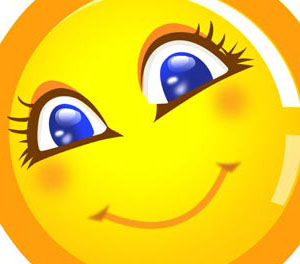 Успехов!!!                                                          
                                
                                               Любите себя,                        
                                                       или                                  

хотя бы старайтесь себе  
                                               нравиться!!!